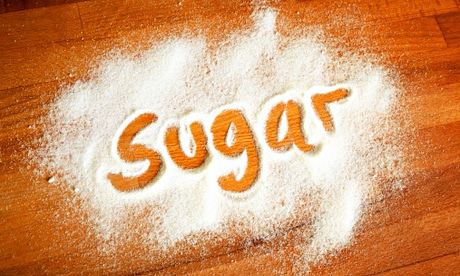 Sugar
What is your favorite snack?
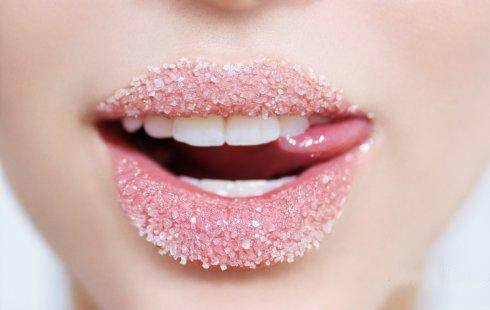 Why do we need / want it?
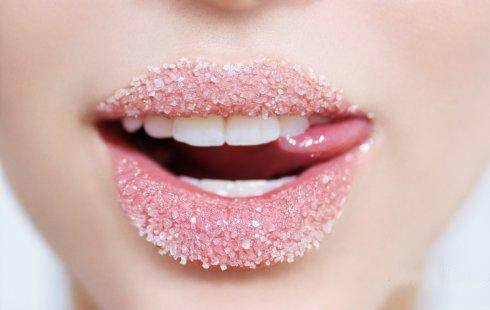 Why do we need / want it?
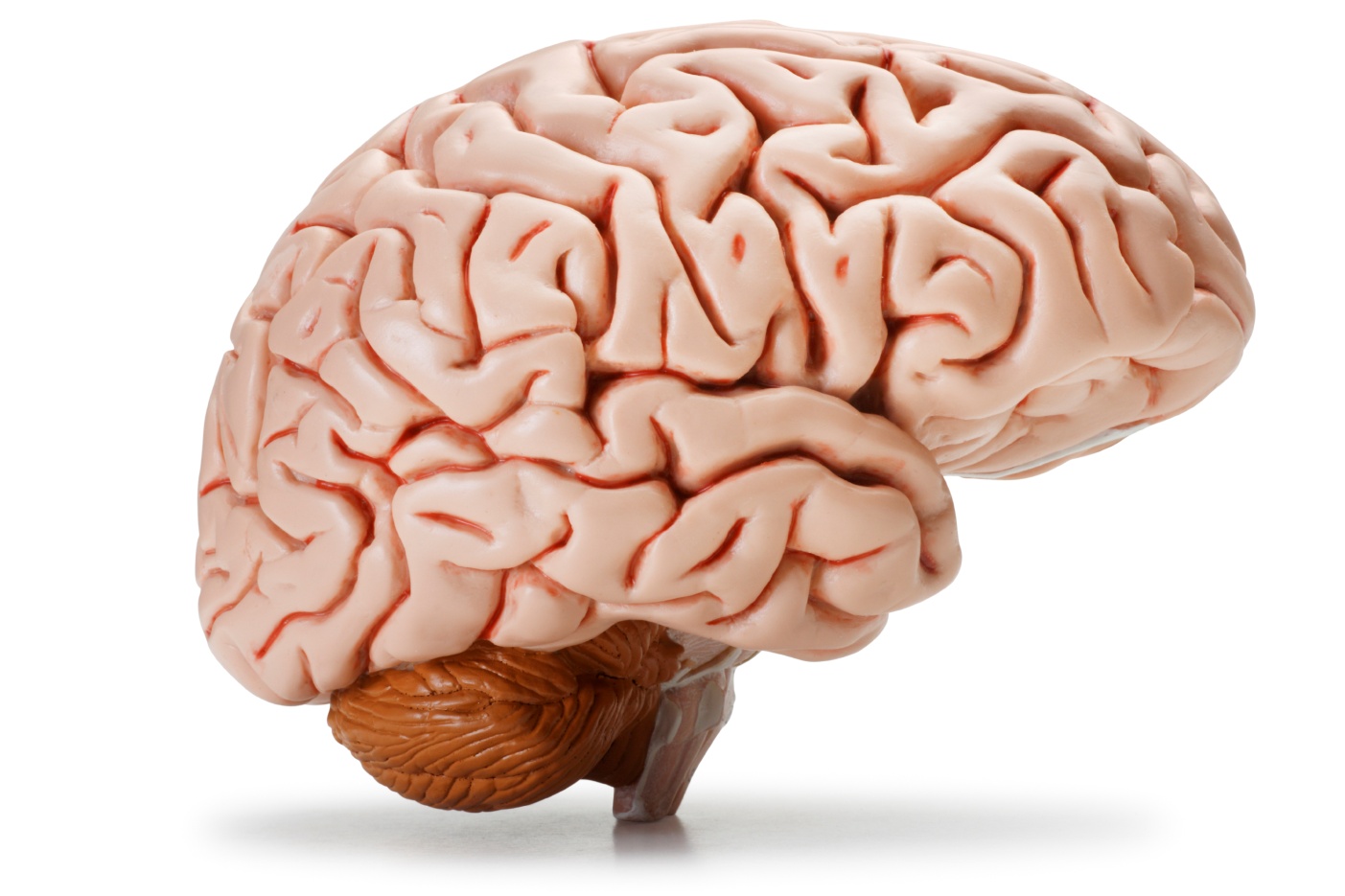 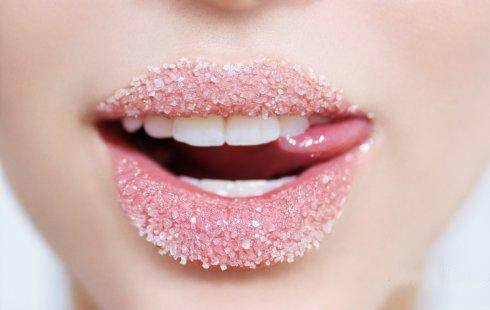 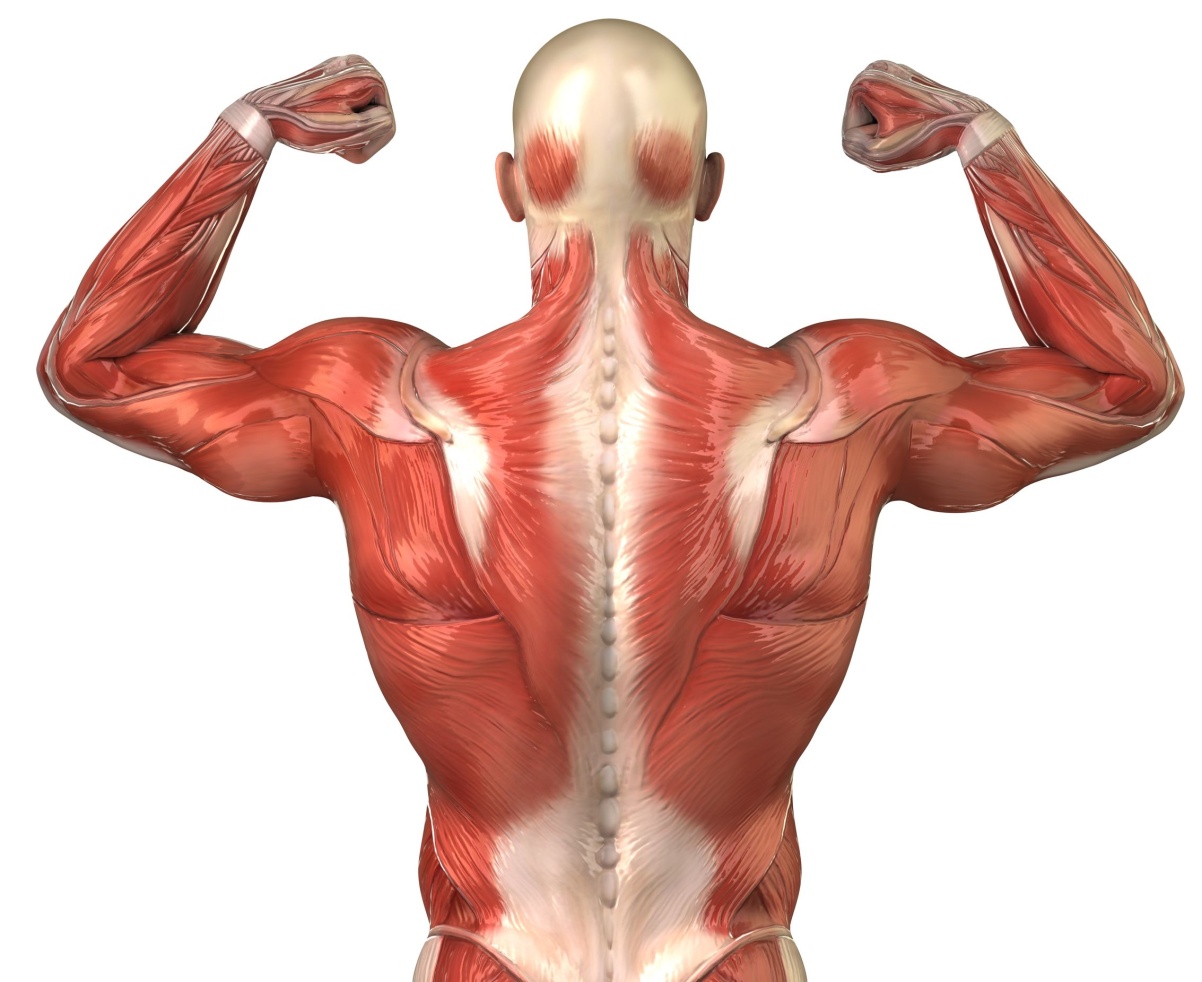 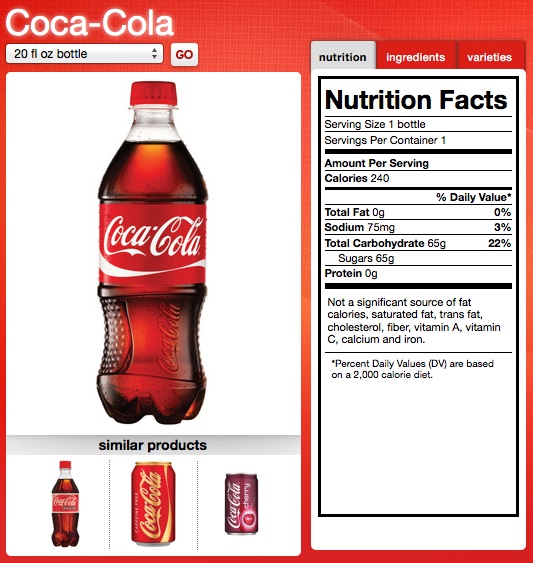 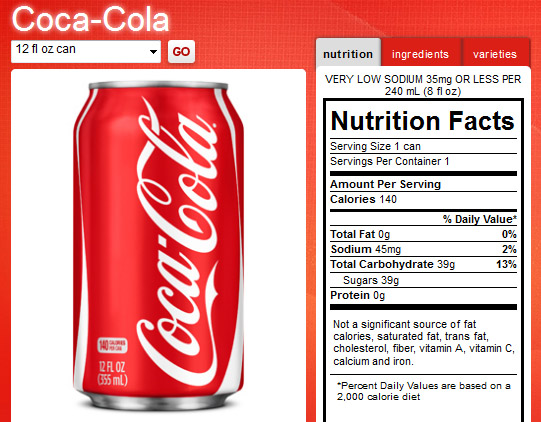 How much is too much?
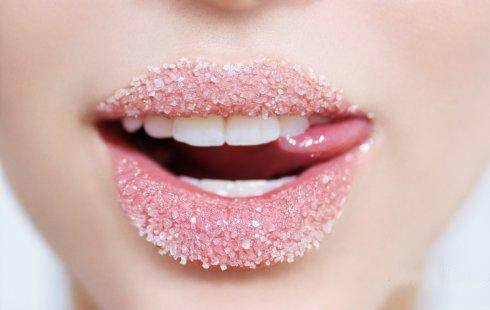 The American Heart Association says:
Men: 150 calories per day 
	(37.5 grams or 9 teaspoons).
Women: 100 calories per day 
	(25 grams or 6 teaspoons).
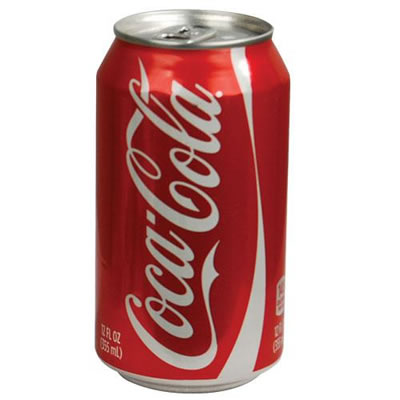 1 can of soda =
140 calories from sugar
39 grams of sugar
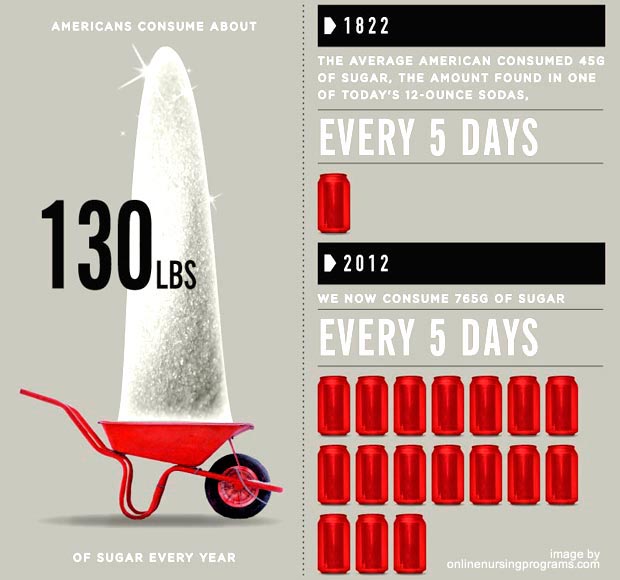 How much is that?
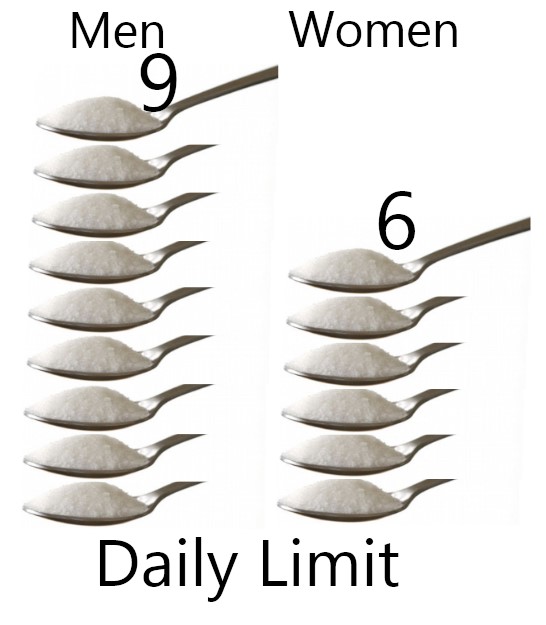 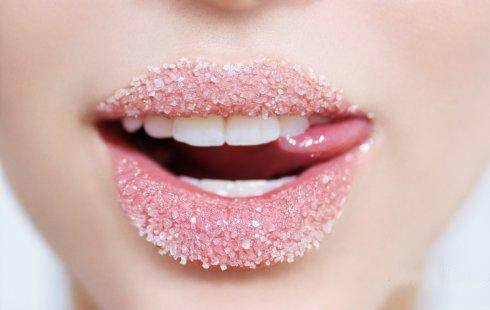 59kg
Measuring Sugar
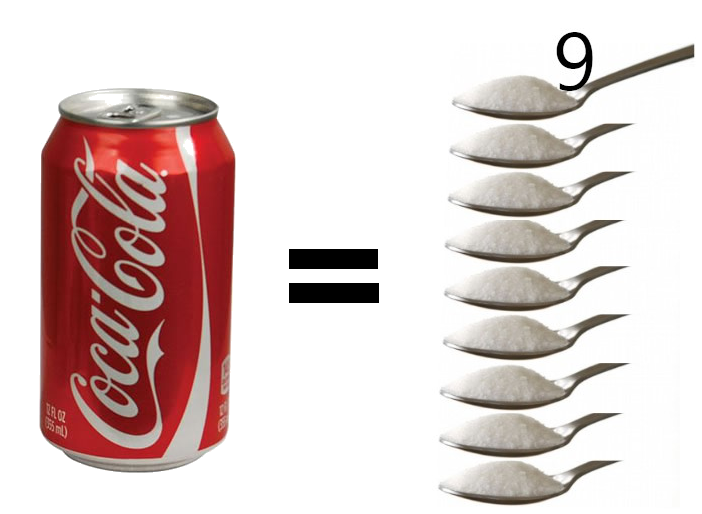 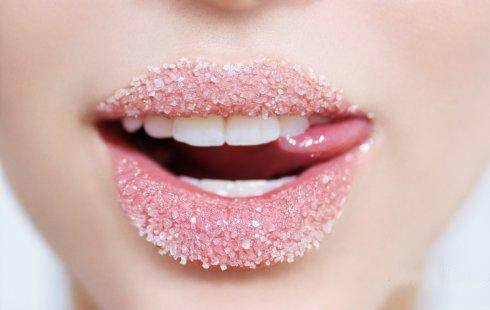 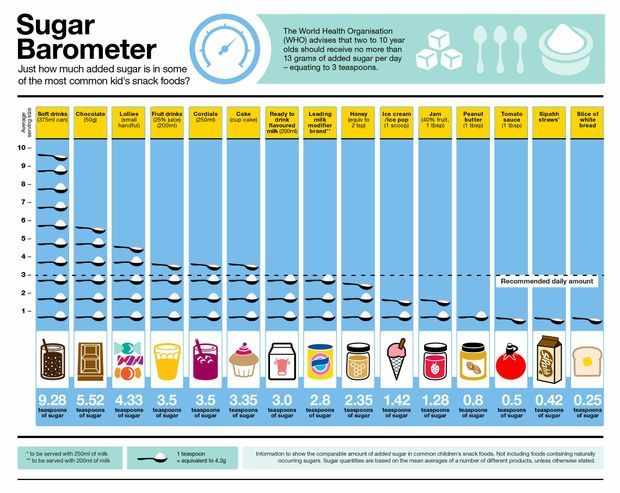 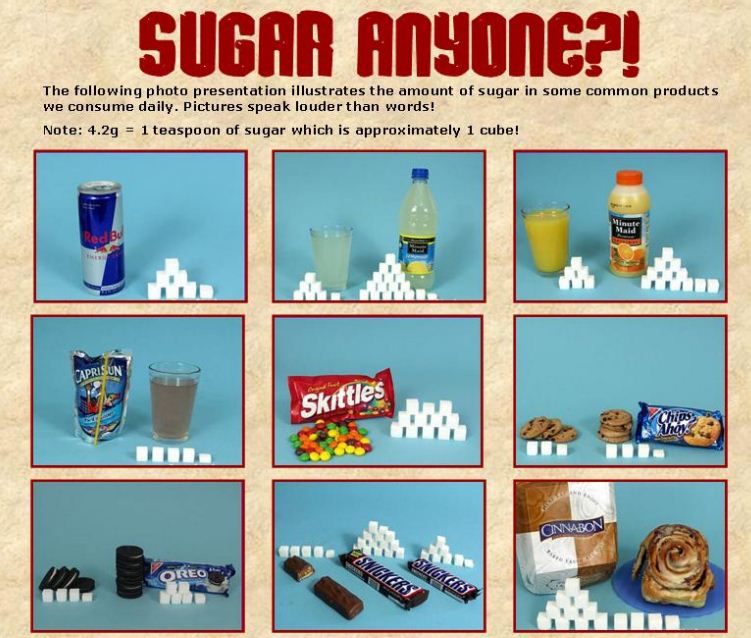 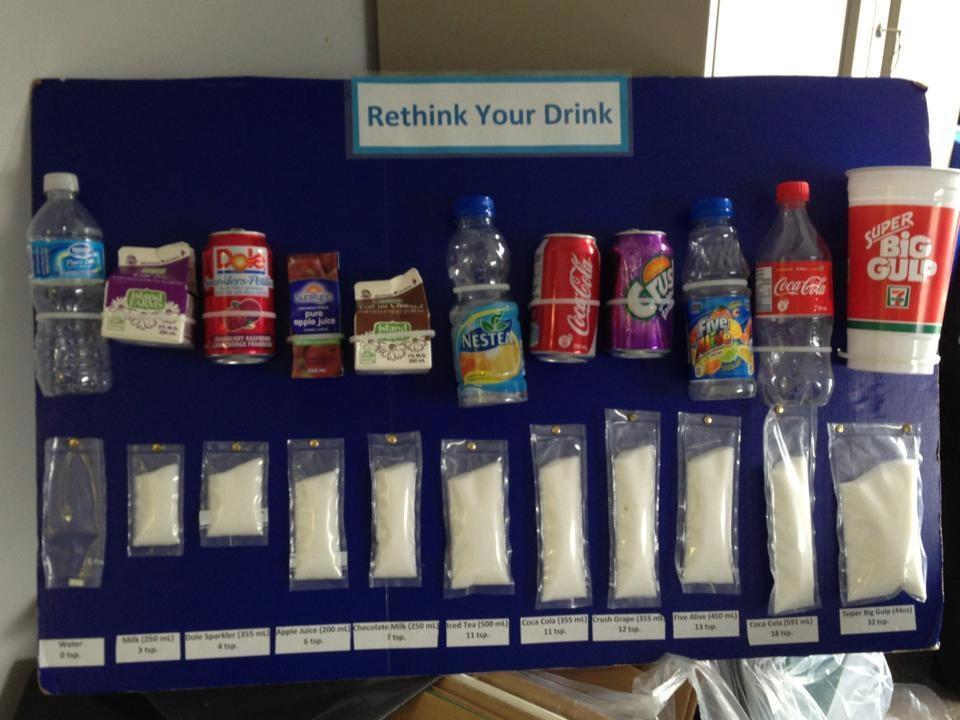 Measuring Sugar
Natural vs Added Sugar
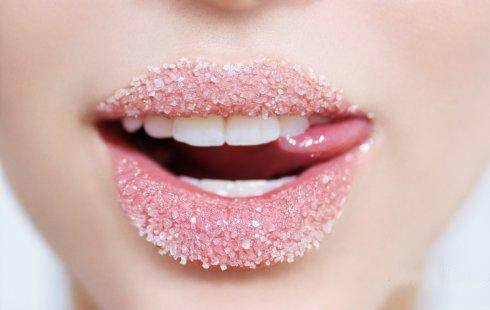 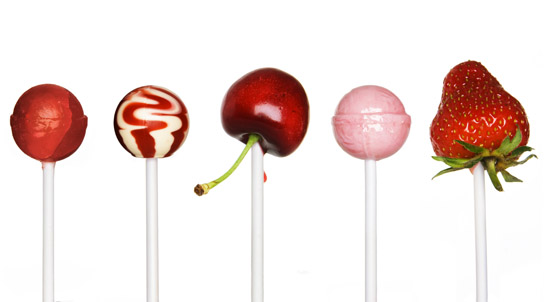 Natural vs Added Sugar
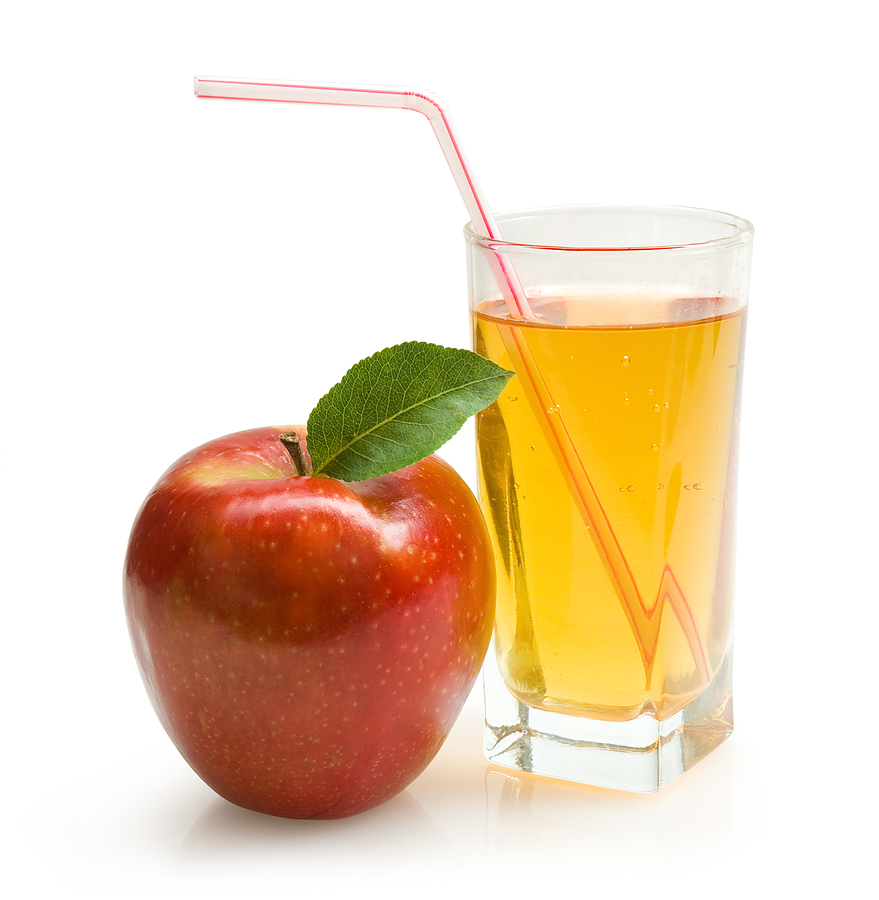 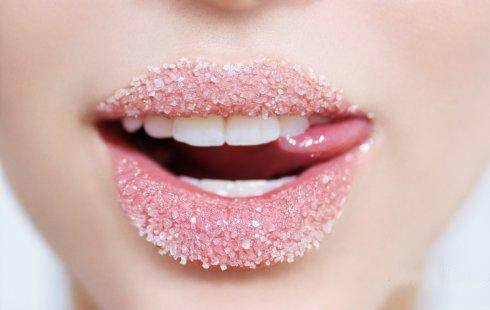 Is sugar really sugar?
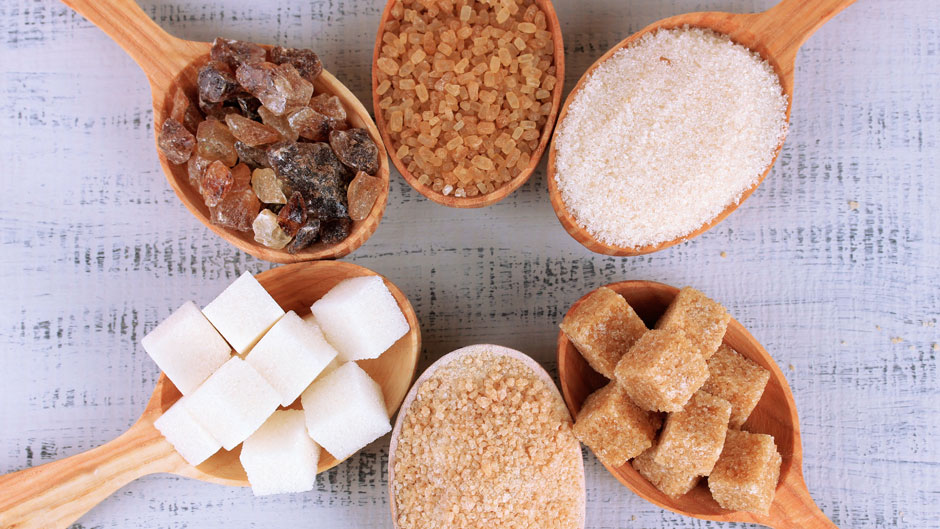 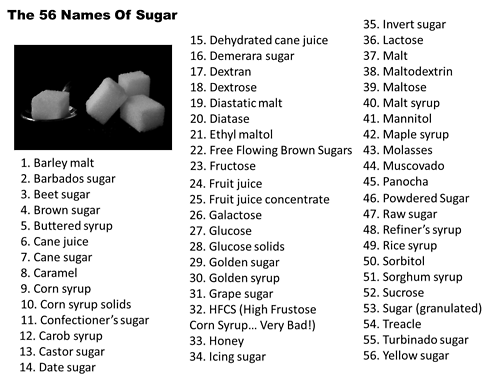 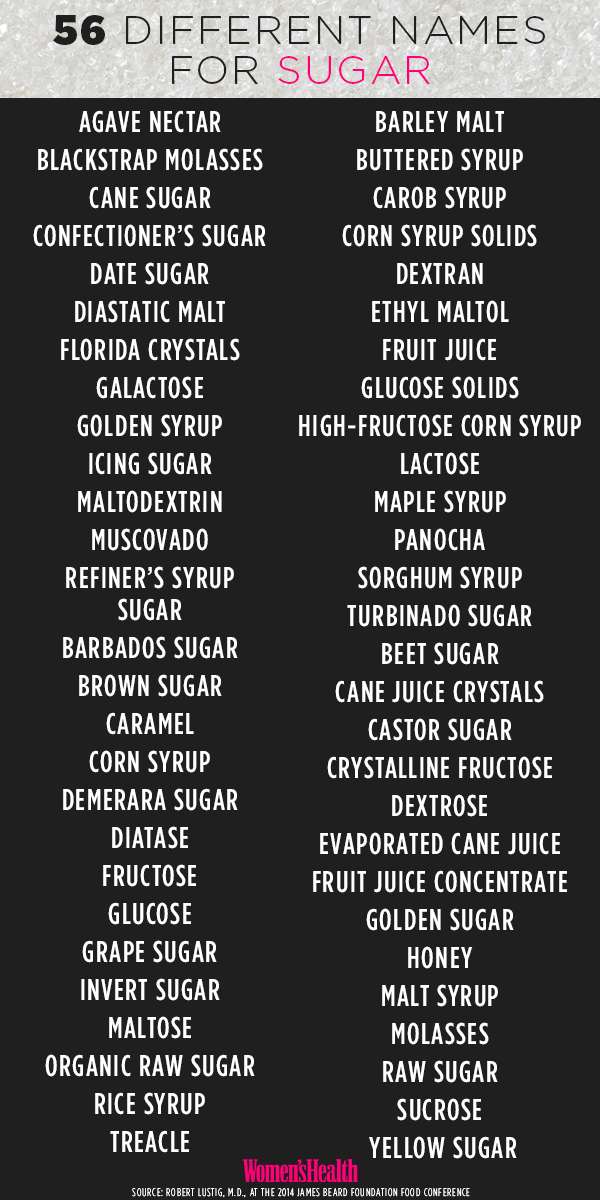 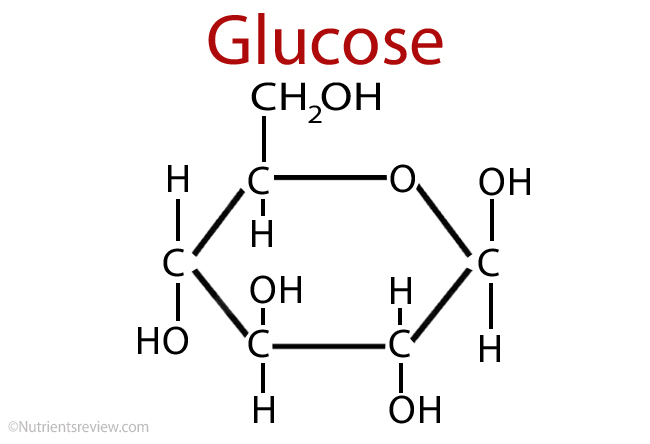 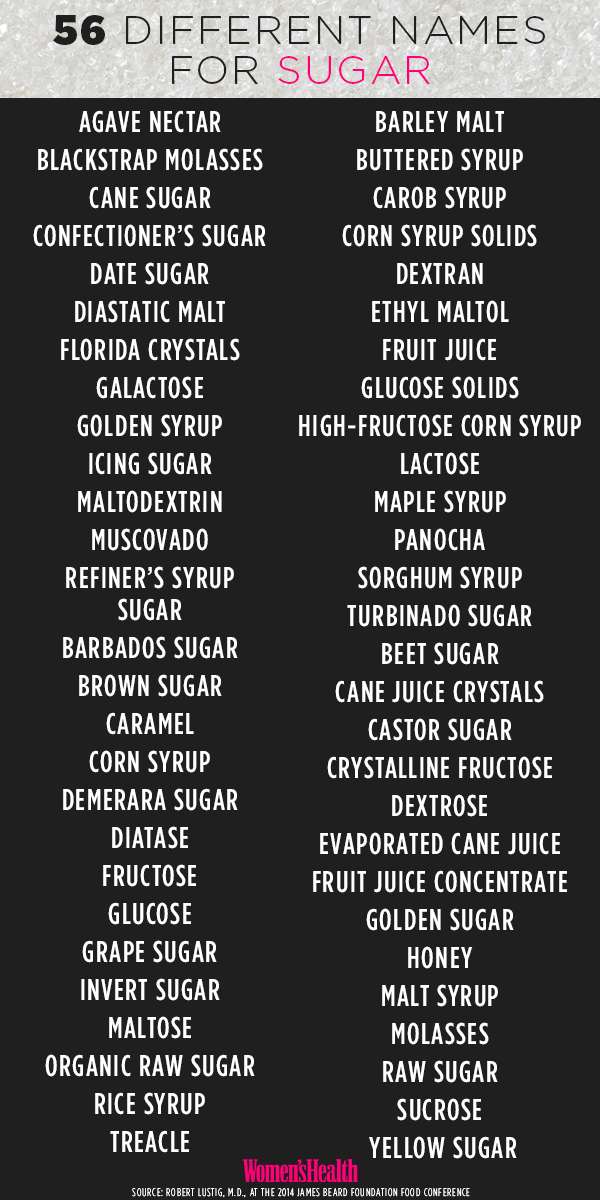 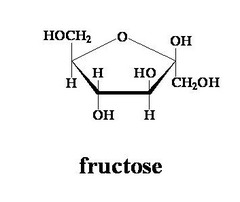 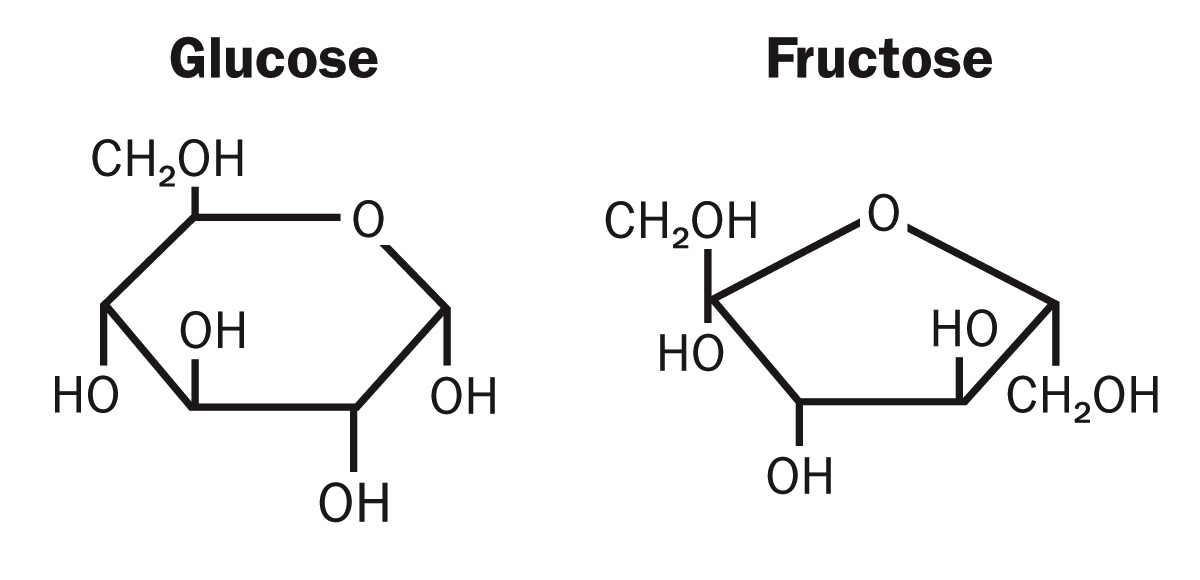 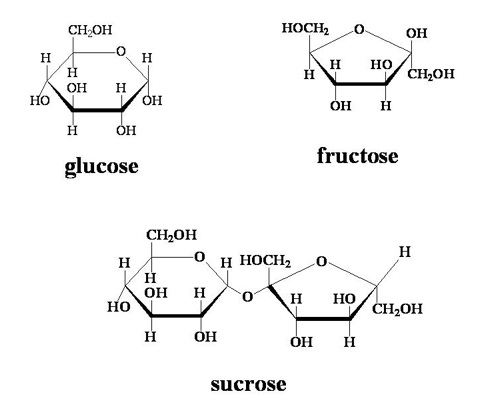 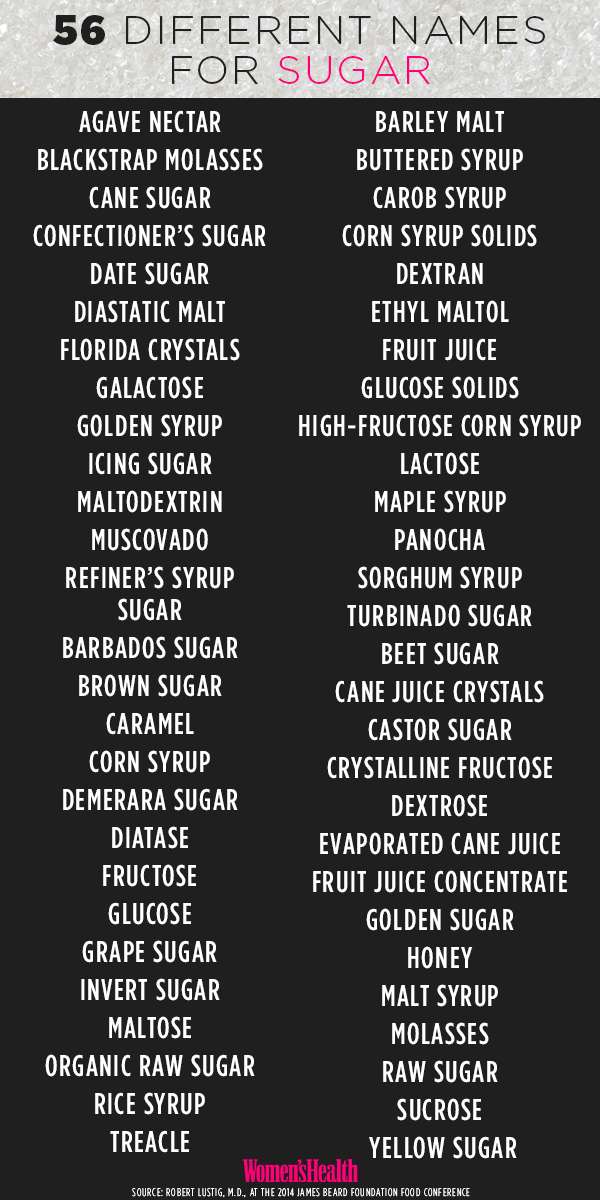 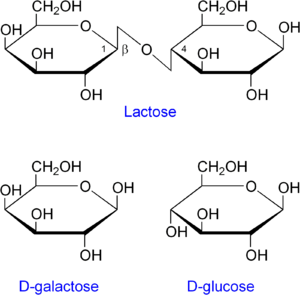 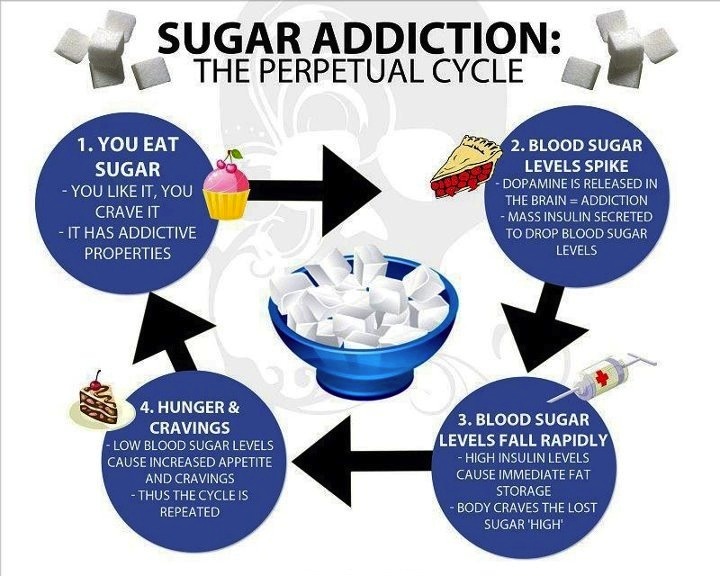 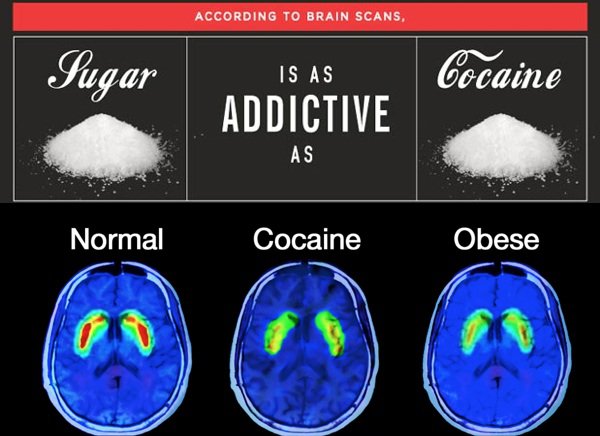 What does sugar do to our bodies?
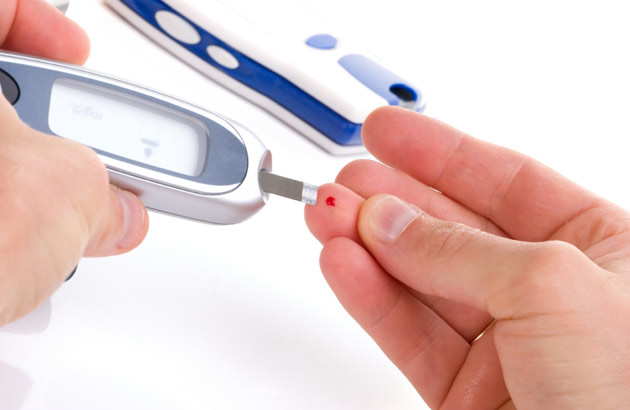 What does sugar do to our bodies?
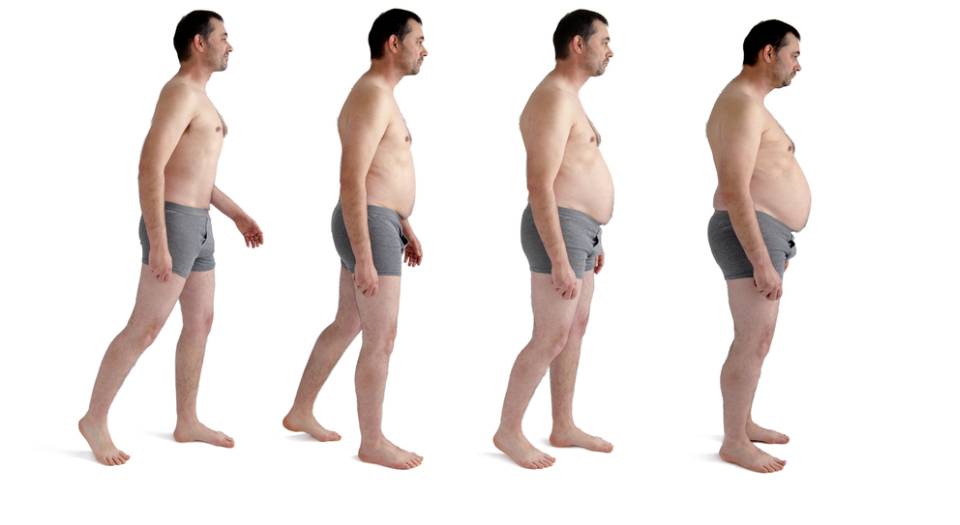 What does sugar do to our bodies?
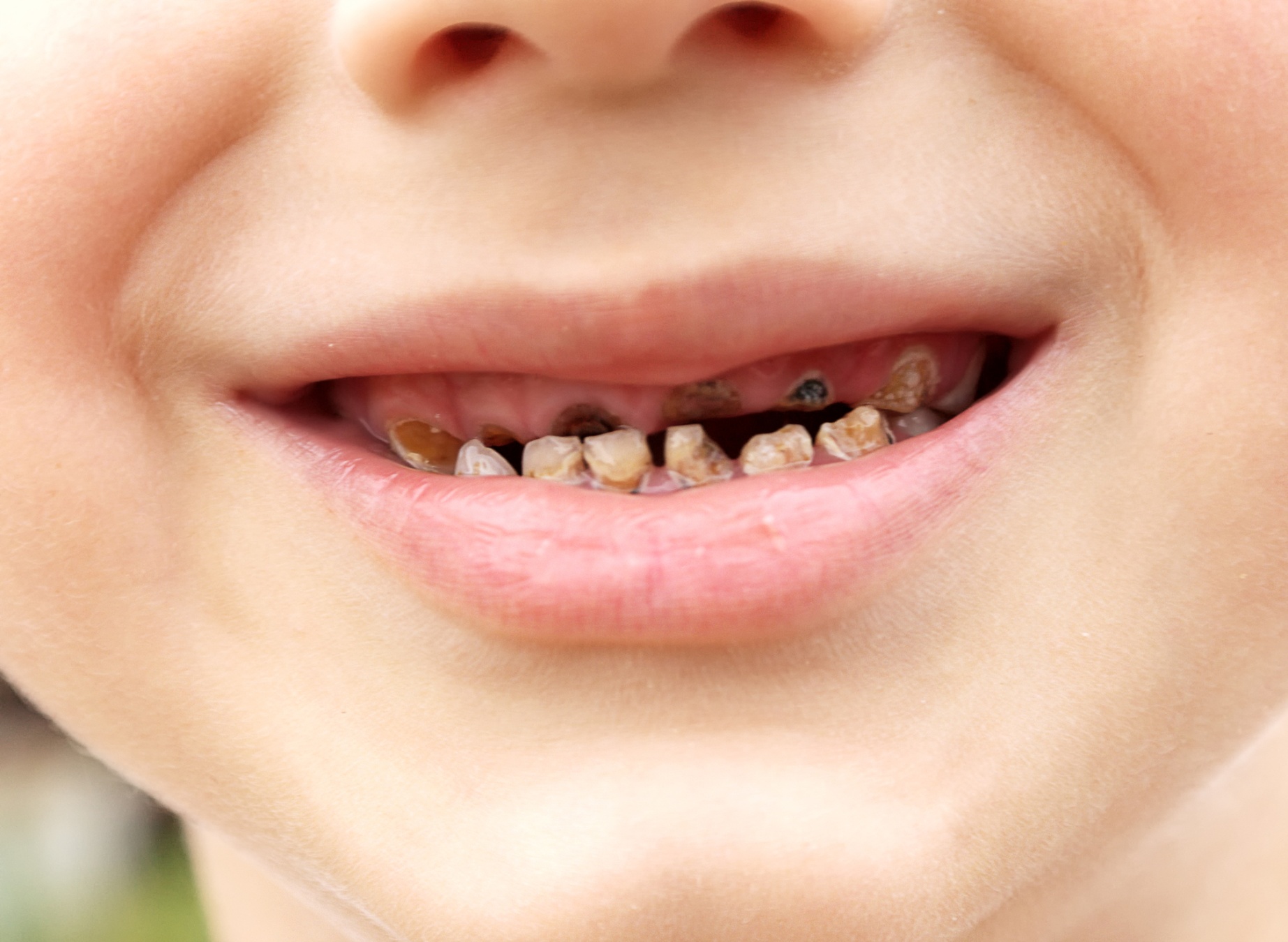 What does sugar do to our bodies?
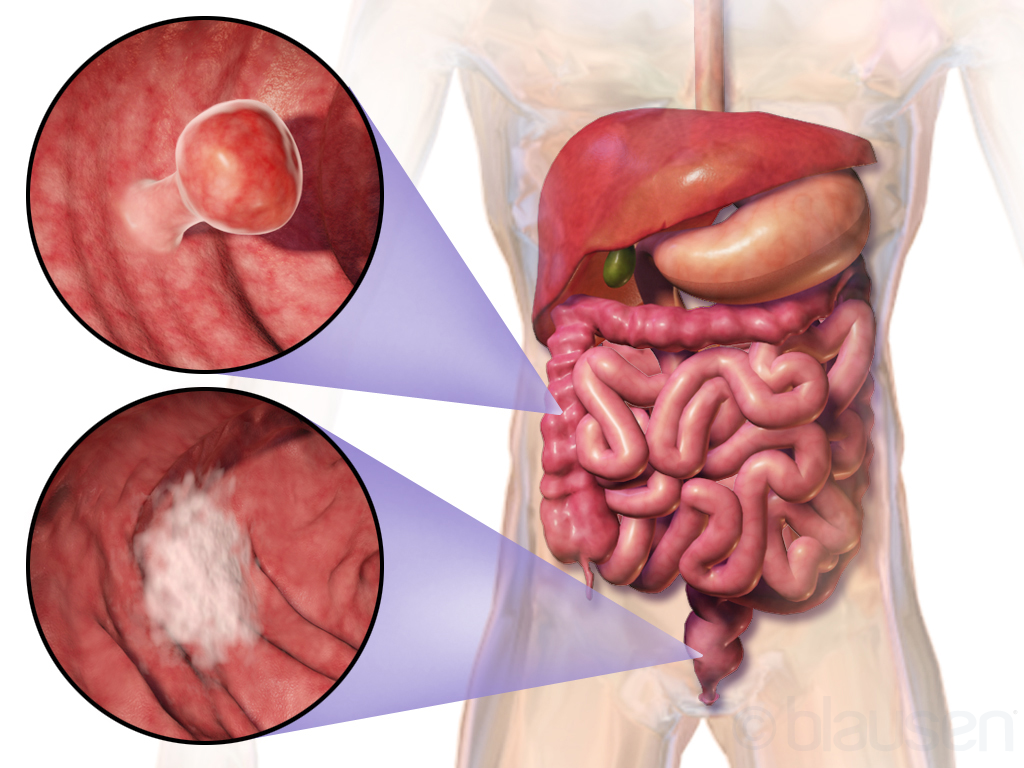 What does sugar do to our bodies?
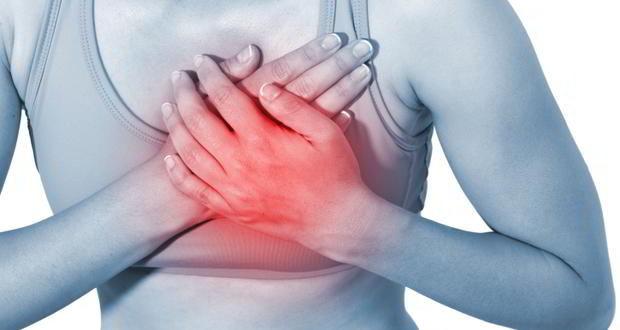 What does sugar do to our bodies?
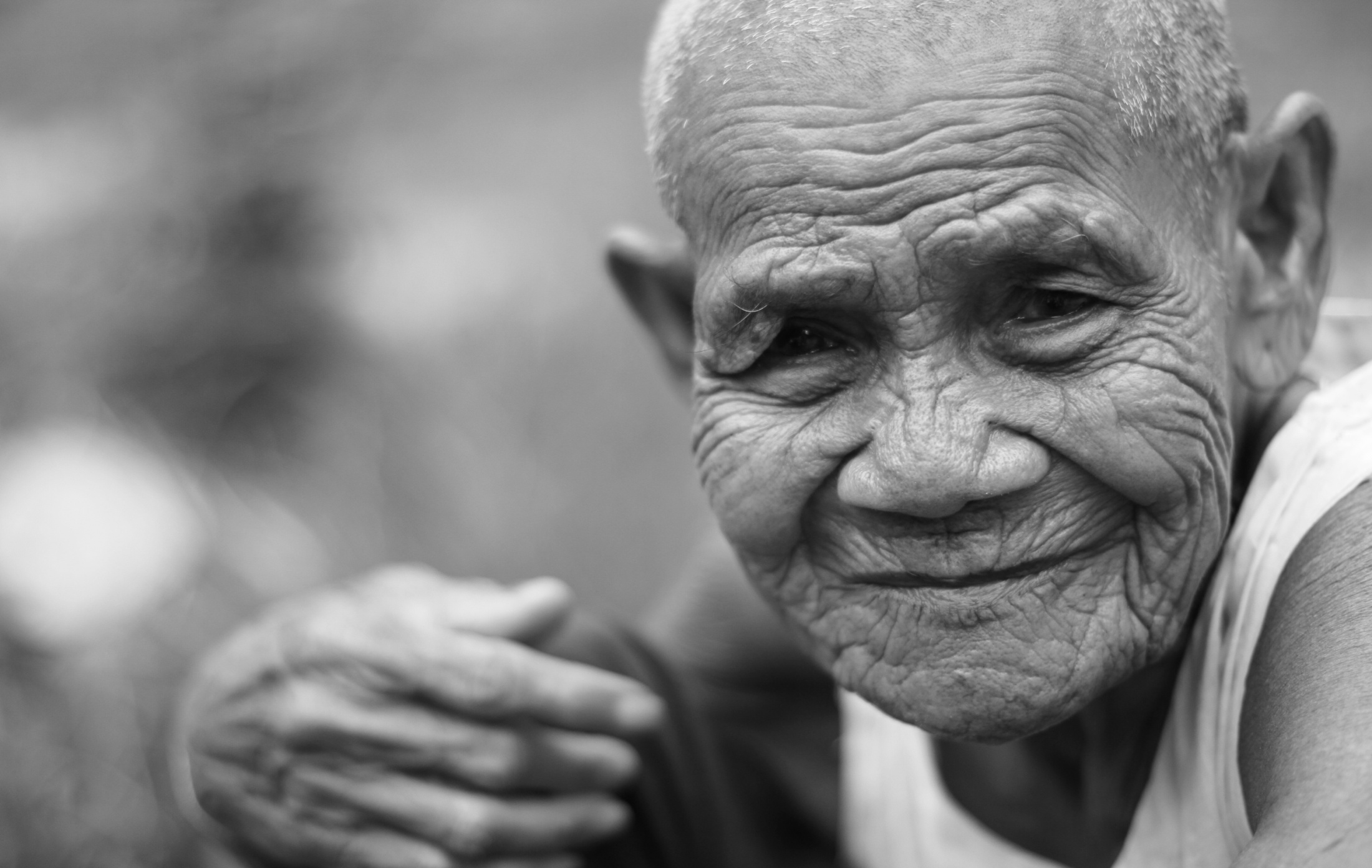 What does sugar do to our bodies?
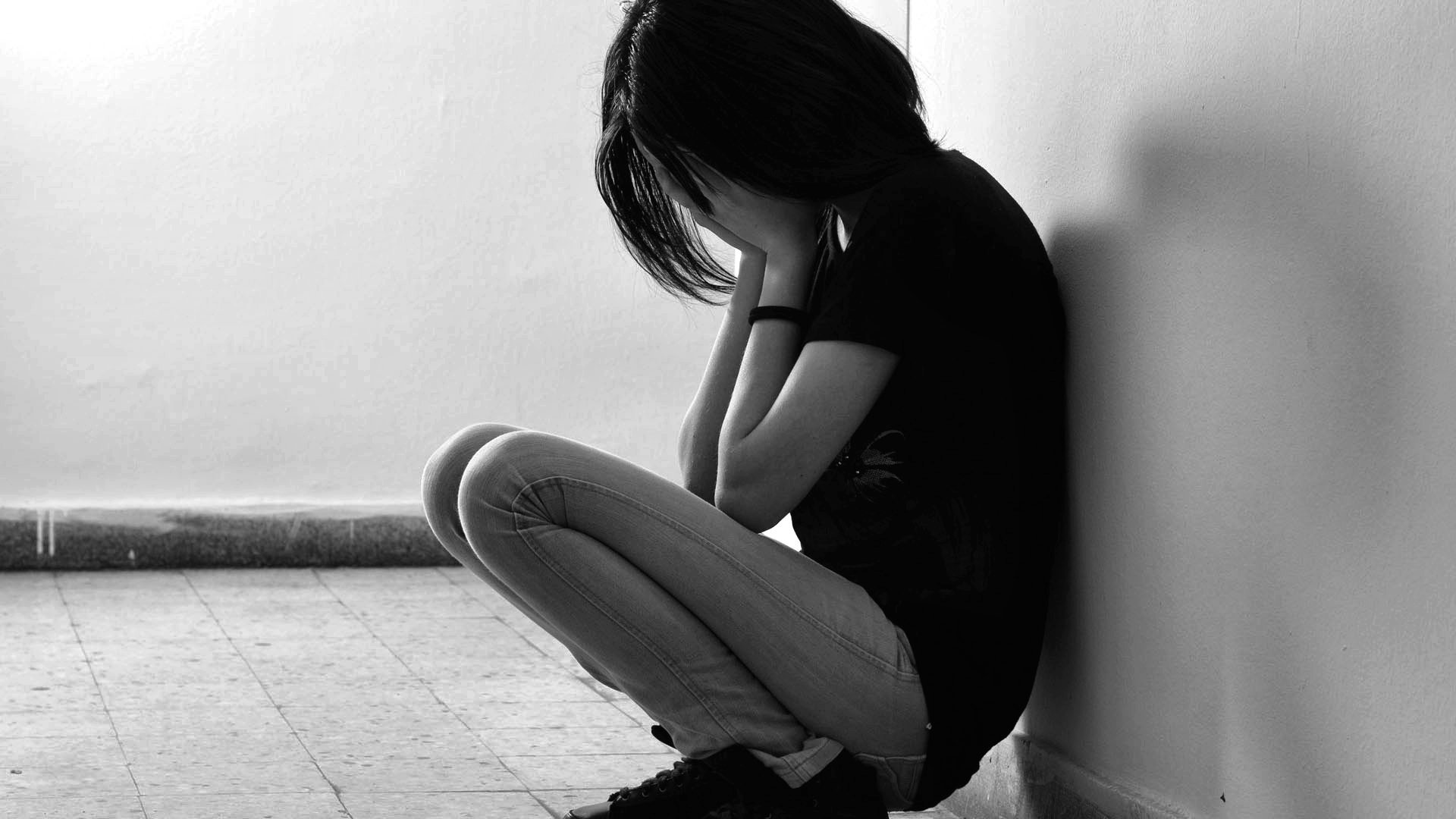 What does sugar do to our bodies?
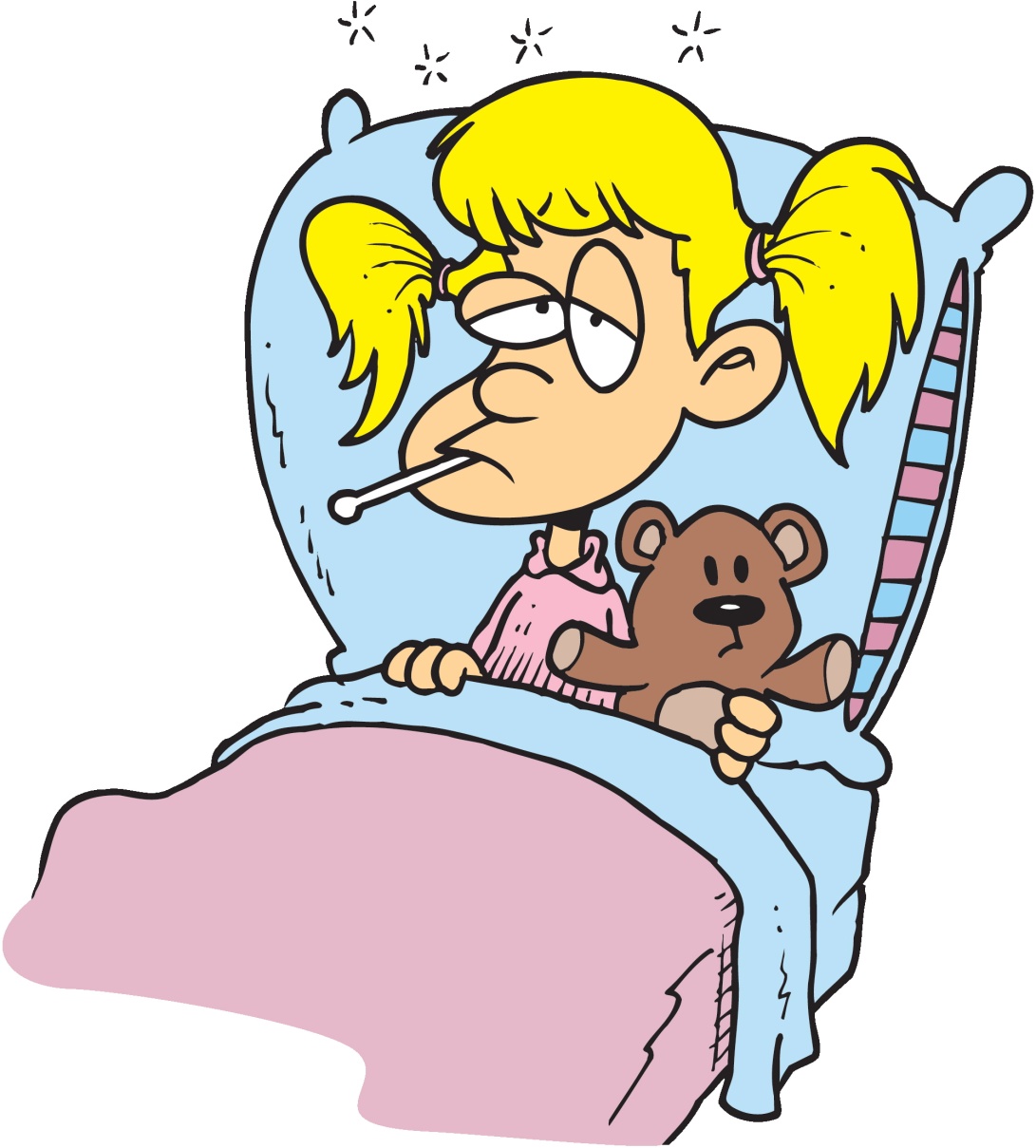 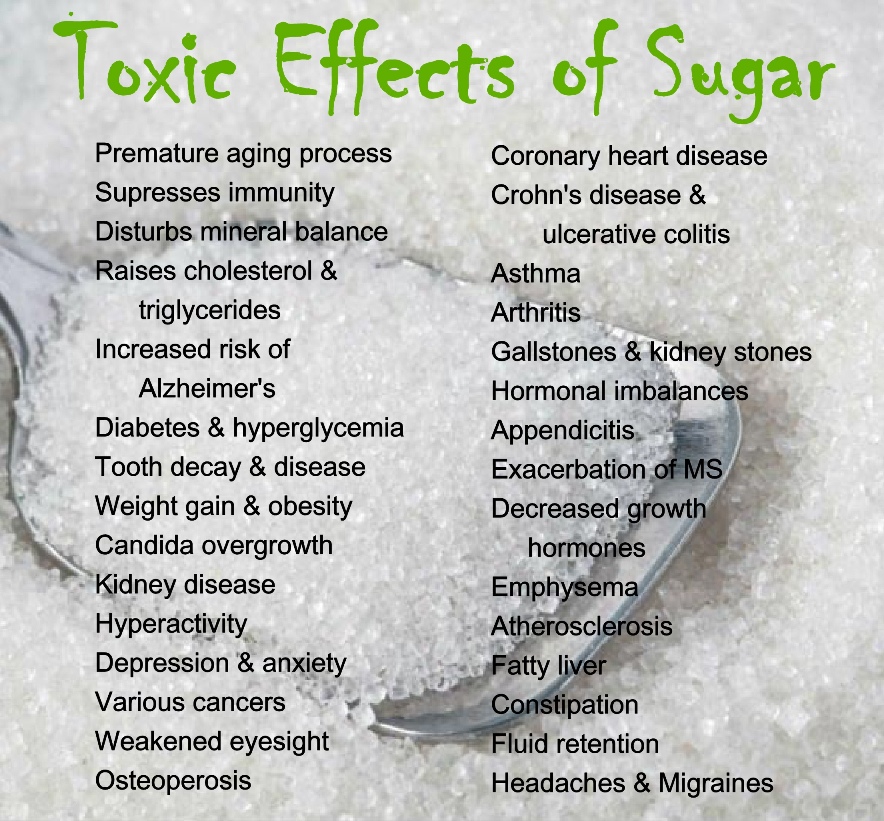 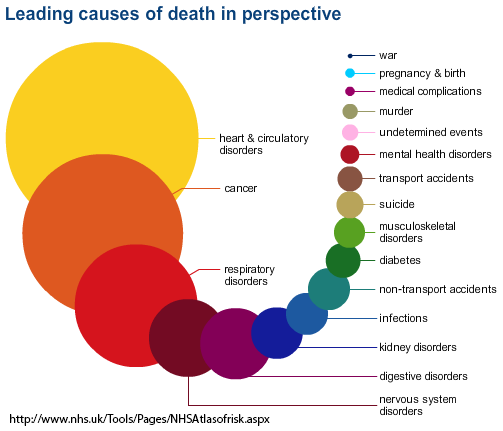 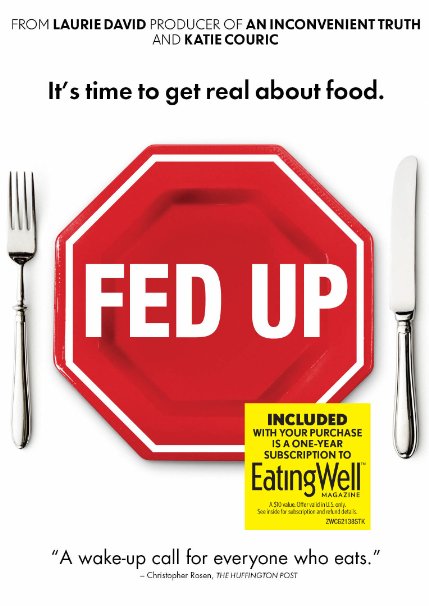 Fed Up
https://www.facebook.com/FedUpMovie?fref=nf
https://www.youtube.com/watch?v=4kieTRLt8ks
Ingredients
What is it made from?
Big Mac Meal Ingredients
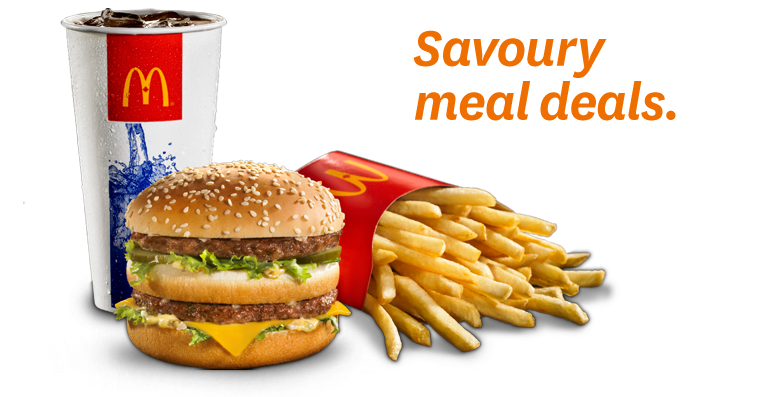 Big Mac Meal Ingredients:
Fruit		Vegetables		Grains




  Meat			Milk			Junk Food
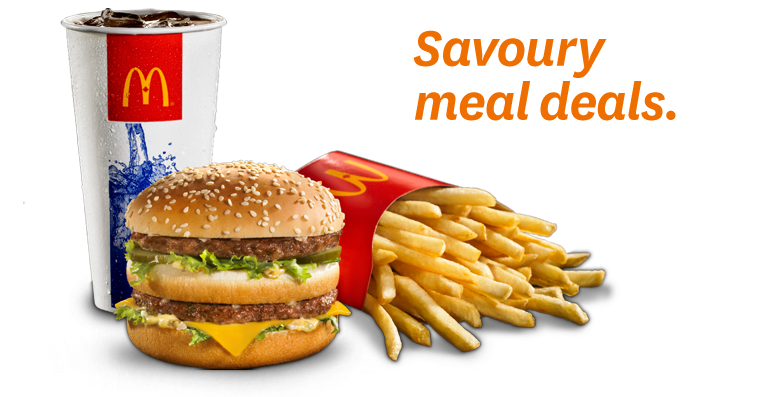 Farting
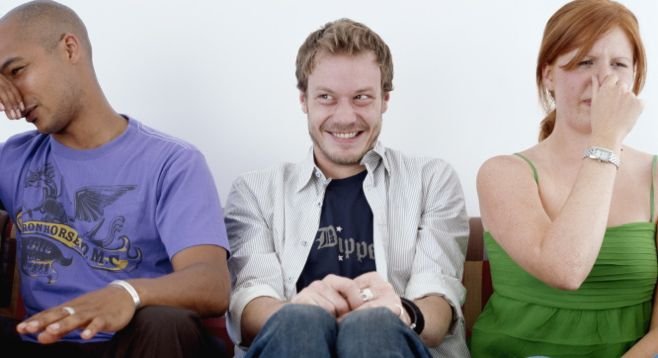 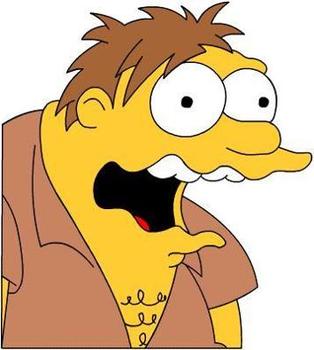 Burping
What foods make you fart / burp?
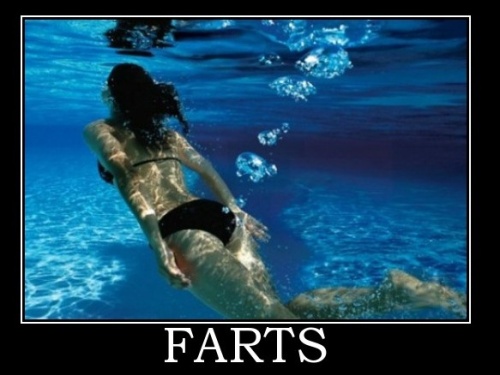 Fart Foods (game)
Put recipe cards in the middle

You may move one space each turn (or stay)
Take one of the ingredient cards
When you make a recipe, go home and complete the recipe
Use the air pump according to the card.
You may trade ingredients